Choosing a roommate
Pg. 68-69
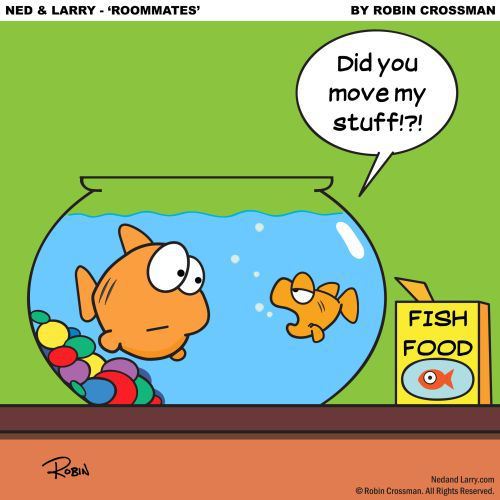 The roommate contract
It is a good idea to have a contract or “living agreement”
It should include: 
1. the portion of rent paid by each
2.the share each pays for
utilities
3. how groceries are done
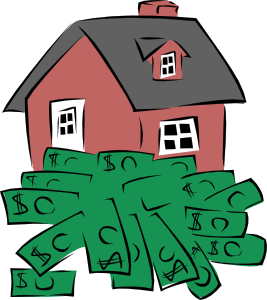 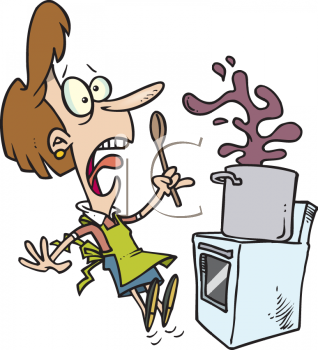 4 how basic tasks like
Cooking and cleaning will
 be done.
5. rules on overnight guests and parties
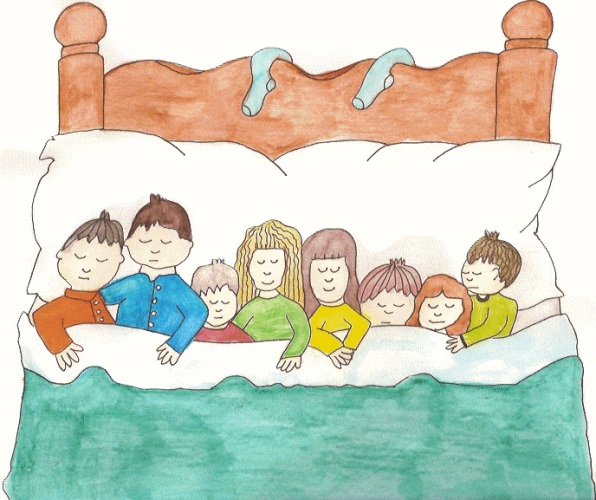 6. sharing of personal effects ...like clothing.




7. the division of materials
 when roommates split
8. who brings what 
furniture
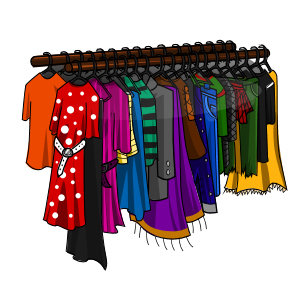 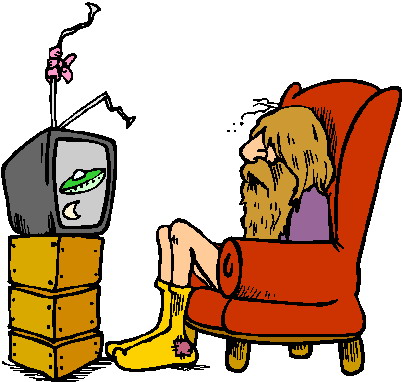 Each person must sign and date the contract , and get a copy
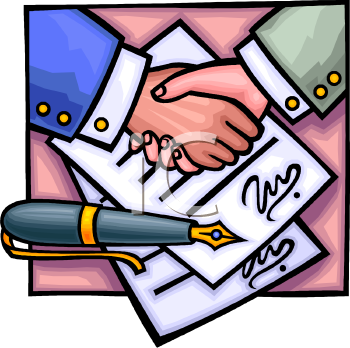 Page 66- New Roommate
Questions
1. what are some reasons best friends don’t make good roommates?
2. where might one find a potential roommate?
3. write a list of questions you might ask a roommate
4. what conditions would be annoying and unacceptable?
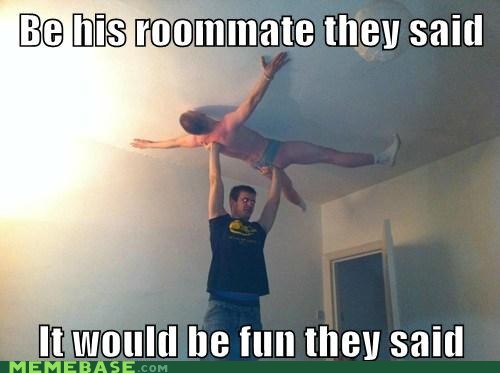